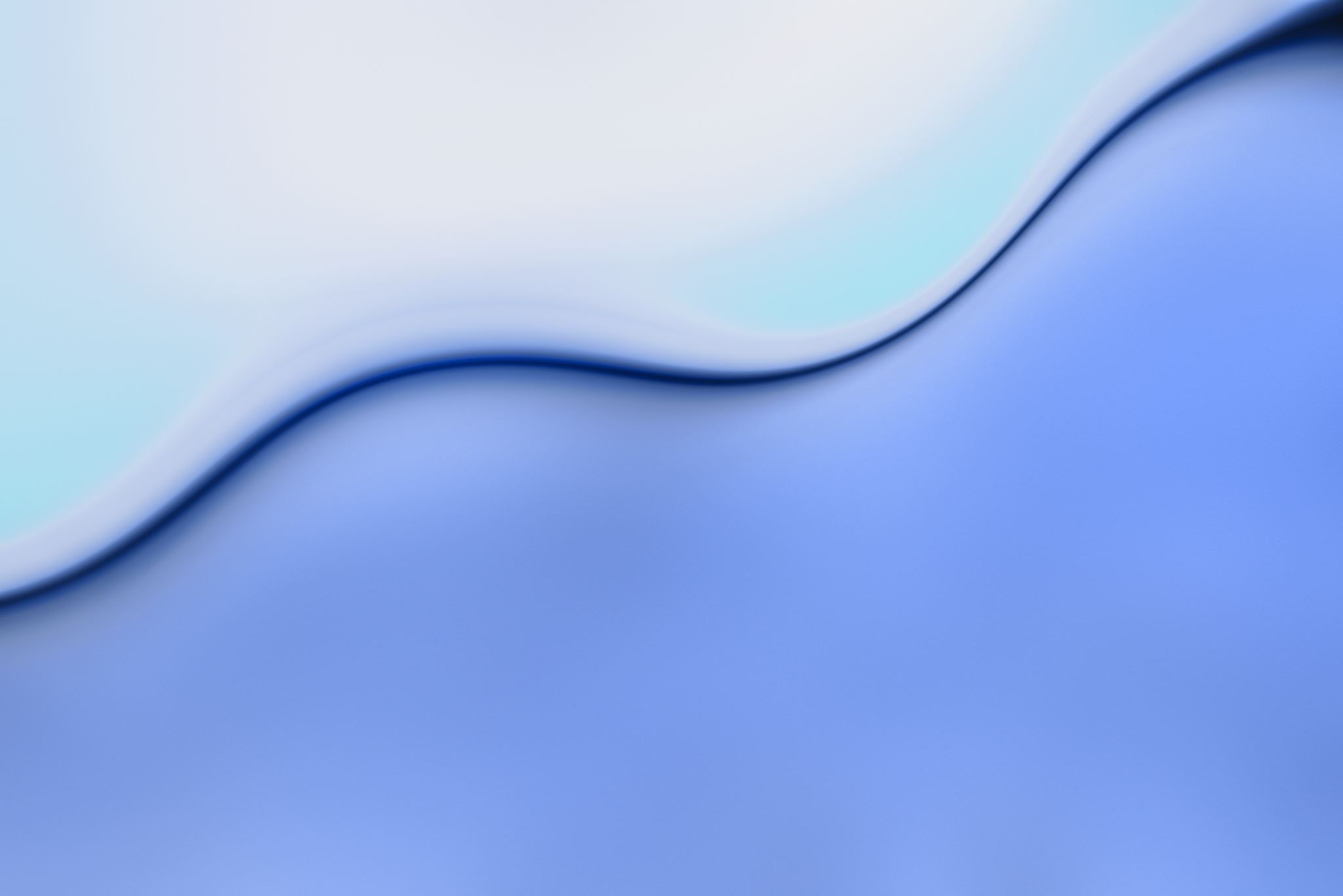 Learning from lot
A Look at the Life of the Nephew of Abram
Gen 11:27 “27 This is the genealogy of Terah: Terah begot Abram, Nahor, and Haran. Haran begot Lot.”

Gen 12:4-5 “4 So Abram departed as the Lord had spoken to him, and Lot went with him. And Abram was seventy-five years old when he departed from Haran. 5 Then Abram took Sarai his wife and Lot his brother’s son, and all their possessions that they had gathered, and the [a]people whom they had acquired in Haran, and they departed to go to the land of Canaan. So they came to the land of Canaan.
Background
5 Lot also, who went with Abram, had flocks and herds and tents. 

6 Now the land was not able to support them, that they might dwell together, for their possessions were so great that they could not dwell together.

7 And there was strife between the herdsmen of Abram’s livestock and the herdsmen of Lot’s livestock. The Canaanites and the Perizzites then dwelt in the land.
The Problem(Gen 13:5-7)
8 So Abram said to Lot, “Please let there be no strife between you and me, and between my herdsmen and your herdsmen; for we are brethren. 

9 Is not the whole land before you? Please separate from me. If you take the left, then I will go to the right; or, if you go to the right, then I will go to the left.”
The Offer(Gen 13:8-9)
10 And Lot lifted his eyes and saw all the plain of Jordan, that it was well watered everywhere (before the Lord destroyed Sodom and Gomorrah) like the garden of the Lord, like the land of Egypt as you go toward Zoar. 

11 Then Lot chose for himself all the plain of Jordan, and Lot journeyed east. And they separated from each other.
Lot “Looked”(Gen 13:10-11)
6 So when the woman saw that the tree was good for food, that it was pleasant to the eyes, and a tree desirable to make one wise, she took of its fruit and ate. She also gave to her husband with her, and he ate.
Sin Begins with a Look/Desire(Gen 3:6)
14 But each one is tempted when he is drawn away by his own desires and enticed. 

15 Then, when desire has conceived, it gives birth to sin; and sin, when it is full-grown, brings forth death.
Sin Begins with a Look/Desire(Jam 1:14-15)
12 Abram dwelt in the land of Canaan, and Lot dwelt in the cities of the plain and pitched his tent even as far as Sodom. 

13 But the men of Sodom were exceedingly wicked and sinful against the Lord.
Lot’s Location(Gen 13:12-13)
11 Then they took all the goods of Sodom and Gomorrah, and all their provisions, and went their way. 

12 They also took Lot, Abram’s brother’s son who dwelt in Sodom, and his goods, and departed.
Lot’s Capture(Gen 14:11-12)
14 Now when Abram heard that his brother was taken captive, he armed his three hundred and eighteen trained servants who were born in his own house, and went in pursuit as far as Dan. 

15 He divided his forces against them by night, and he and his servants attacked them and pursued them as far as Hobah, which is north of Damascus. 

16 So he brought back all the goods, and also brought back his brother Lot and his goods, as well as the women and the people.
Lot’s Rescue(Gen 14:14-16)
19 Now the two angels came to Sodom in the evening, and Lot was sitting in the gate of Sodom. When Lot saw them, he rose to meet them, and he bowed himself with his face toward the ground. 

2 And he said, “Here now, my lords, please turn in to your servant’s house and spend the night, and wash your feet; then you may rise early and go on your way.”And they said, “No, but we will spend the night in the open square.”

3 But he insisted strongly; so they turned in to him and entered his house. Then he made them a feast, and baked unleavened bread, and they ate.
Lot’s Relocation(Gen 19:1-3)
12 Then the men said to Lot, “Have you anyone else here? Son-in-law, your sons, your daughters, and whomever you have in the city—take them out of this place!

 13 For we will destroy this place, because the outcry against them has grown great before the face of the Lord, and the Lord has sent us to destroy it.”

14 So Lot went out and spoke to his sons-in-law, who had married his daughters, and said, “Get up, get out of this place; for the Lord will destroy this city!” But to his sons-in-law he seemed to be joking.
Lot Warned(Gen 19:12-14)
15 When the morning dawned, the angels urged Lot to hurry, saying, “Arise, take your wife and your two daughters who are here, lest you be consumed in the punishment of the city.” 

16 And while he lingered, the men took hold of his hand, his wife’s hand, and the hands of his two daughters, the Lord being merciful to him, and they brought him out and set him outside the city. 

17 So it came to pass, when they had brought them outside, that he said, “Escape for your life! Do not look behind you nor stay anywhere in the plain. Escape to the mountains, lest you be destroyed.”
Lot Lingered(Gen 19:15-17)
[Speaker Notes: maw-hah'
Apparently a denominative from H4100; properly to question or hesitate, that is, (by implication) to be reluctant: - delay, linger, stay selves, tarry.]
29 And it came to pass, when God destroyed the cities of the plain, that God remembered Abraham, and sent Lot out of the midst of the overthrow, when He overthrew the cities in which Lot had dwelt.

30 Then Lot went up out of Zoar and dwelt in the mountains, and his two daughters were with him; for he was afraid to dwell in Zoar. And he and his two daughters dwelt in a cave.
Lot Spared(Gen 19:29-30)
6 and turning the cities of Sodom and Gomorrah into ashes, condemned them to destruction, making them an example to those who afterward would live ungodly;

 7 and delivered righteous Lot, who was oppressed by the filthy conduct of the wicked 8 (for that righteous man, dwelling among them, tormented his righteous soul from day to day by seeing and hearing their lawless deeds)—
Lot Remembered(2 Pet 2:6-7)